SOVVENZIONE DISTRETTUALE
(Anno Rotariano 2014 – 2015)

DG 1514604

Importo disponibile:    83.752 US$

I club devono qualificarsi!
Sovvenzioni Globali
 Progetti internazionali a lungo termine
 Servono a realizzare borse di studio, progetti umanitari e         formazione professionale
 Sostenibili 
 Da realizzare nelle aree d’intervento
 Sovvenzioni di grande portata 
 Equiparazione dal Fondo mondiale
Importo minimo di ciasun progetto: 30.000 USD
Sovvenzioni Globali
L’equiparazione dal Fondo Mondiale deve essere uguale o superiore a 15.000 US$

Il contributo “estero” (*)  deve essere almeno 
pari al 30% del contributo “locale”

(*) prima dell’equiparazione dal Fondo Mondiale
Anno Rotariano 2013-2014   
   
 FODD disponibili:     124.500 US$
    FODD impegnati:      -93.190 US$ (*)
FODD promessi:       -31.000 US$
		                     ----------------------
FODD residui:                    310 US$

(*) Nell’importo sono inclusi:
FODD per i 7 GG approvati e/o in via di approvazione
FODD per altri 3 GG che stanno per essere presentati “submitted”
FODD promessi al D 2202 (Spagna) e al D 2490 (Israele) 
- FODD per “Polio Plus”
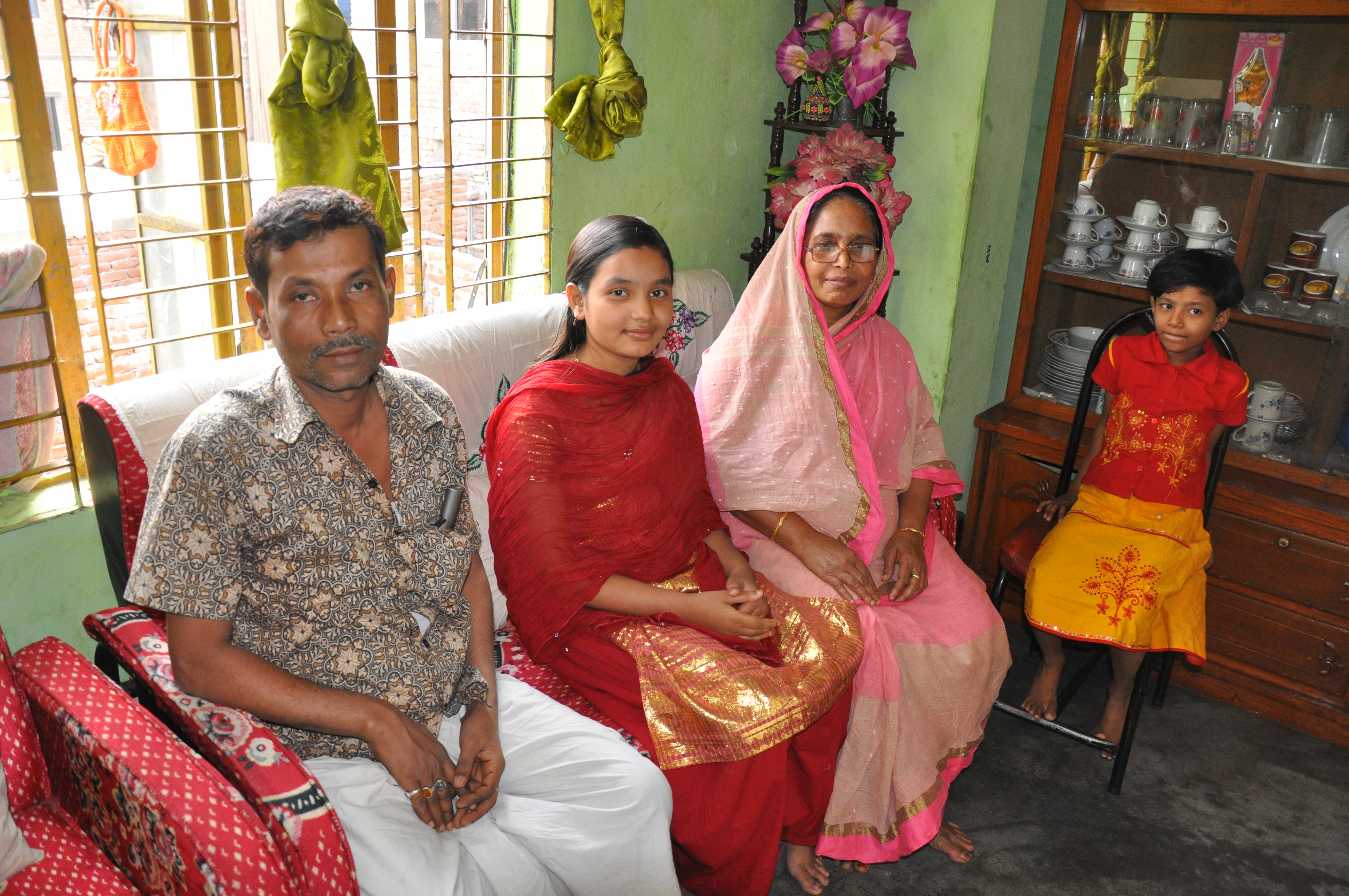 GG1412019 – Formazione Giovani Diabetici Poveri, Dhaka, Bangladesh
Importo Progetto: 84.000 US$
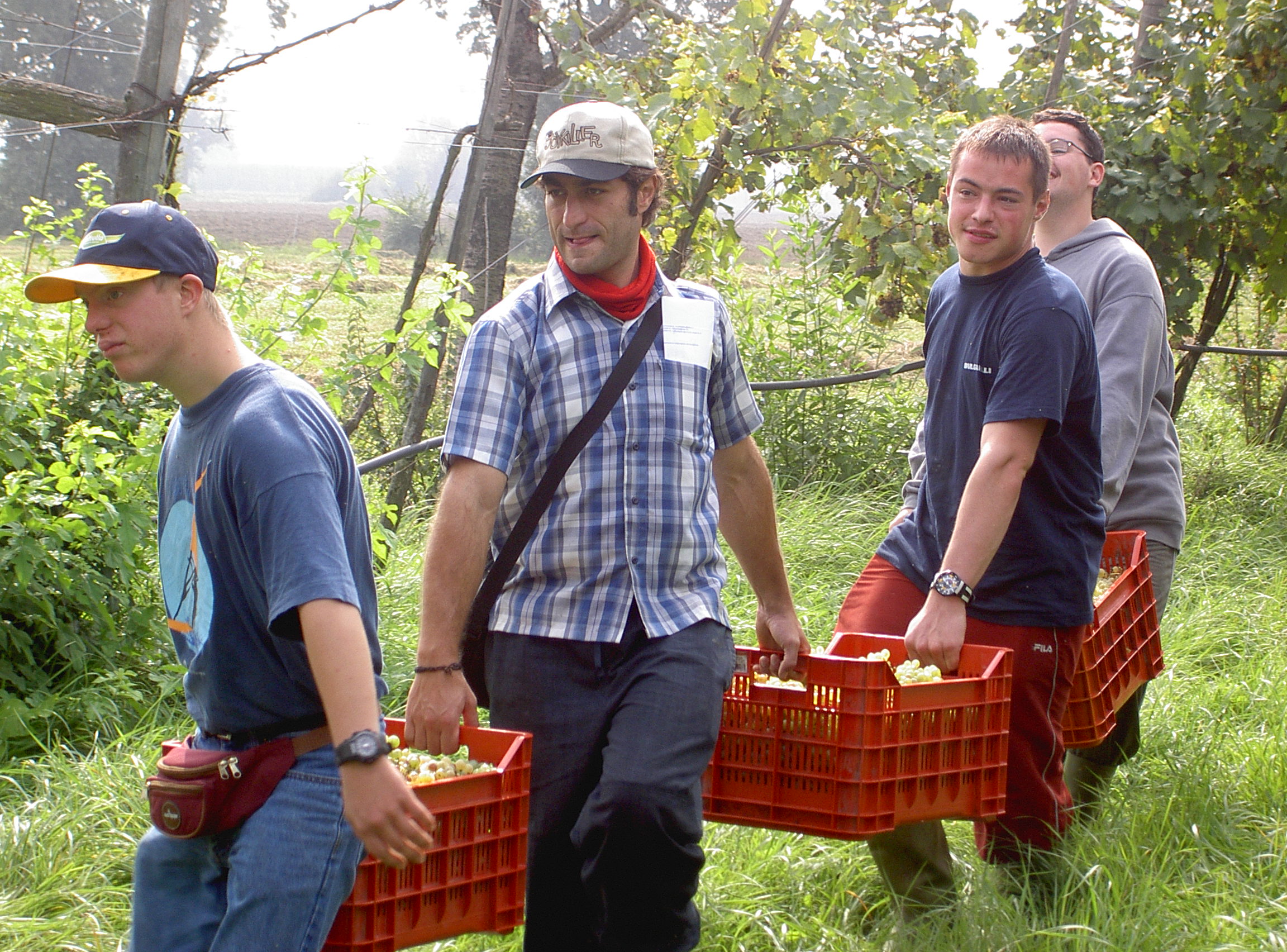 GG1417425 – La Lucciola, Carpi
Importo Progetto:  132.900 US$
Anno Rotariano 2014-2015

FODD disponibili: 84.000 US$
     FODD promessi:   -67.000 US$ (*)
                                                                 -----------------------------------
FODD residui:         17.000 US$

(*) Nell’importo sono inclusi:
 -FODD per 2 borse di studio in USA
FODD per 4 GG (Algeria, Brasile, India, Italia)
 FODD per Polio Plus
Promozione dei Progetti






Il Multi-Club Workshop
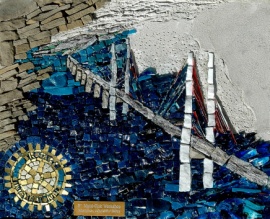 Gli obiettivi del Multi-Club Worshop sono i seguenti:

Workshop (seminario di lavoro)
i Rotariani partecipanti esaminano congiuntamente 
i progetti presentati e selezionano quelli da sottoporre 
ai rispettivi Consigli Direttivi per la loro 
eventuale realizzazione

Divertimento
Costruire rapporti di amicizia 
e visitare le attrazioni locali
Il 1° MCW si è svolto il 15 settembre 2007 
a Stoccolma, in Svezia. 
I successivi a Bari, Riga, Ravenna, 
Malmö, Manfredonia e Belgrado. 
Dal 2007 molti Rotariani estoni, francesi, italiani, lettoni, macedoni, russi, 
serbi, spagnoli, svedesi e tedeschi 
hanno partecipato a questi incontri.
Grazie ai primi 7 incontri sono stati promossi 
20 progetti umanitari 
per una somma globale di circa 
800.000 US$ 

in Colombia, Congo, Guinea Bissau, 
Italia, Lettonia, Macedonia, 
Romania, Russia e Serbia
Fra i 10 progetti globali dell’annata 2013-3014,
6 sono stati promossi 
agli ultimi 2 Multi-Club Workshop: 
Manfredonia e Belgrado

Helping Hateg Hospital, Romania
Scholarship Jovana, Bologna
Innoschool, Mirandola
Scholarship Ivan, Reggio Emilia
Health Center Pande, Tanzania 
Pediatric Ward, Hospital Subotica, Serbia

Importo 6 progetti: 340.000 US$
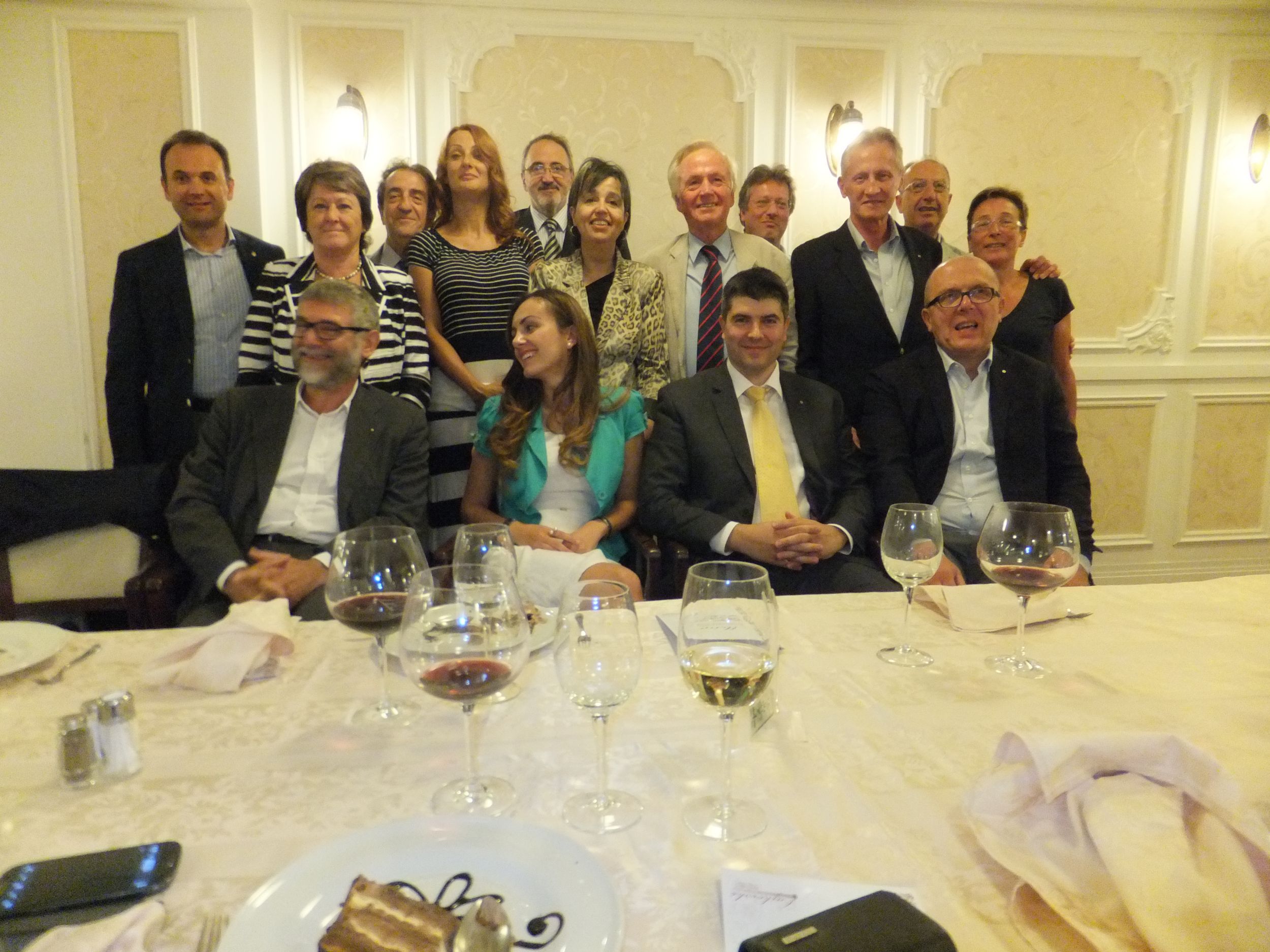 Belgrado,  6 settembre 2013 
Cena di benvenuto
L’8° MCW
si terrà a Ischia e Capri
dal 3 al 7 settembre 2014

Se volete stabilire 
rapporti internazionali 
e realizzare progetti, 
partecipate numerosi!
Commissione Distrettuale Fondazione Rotary